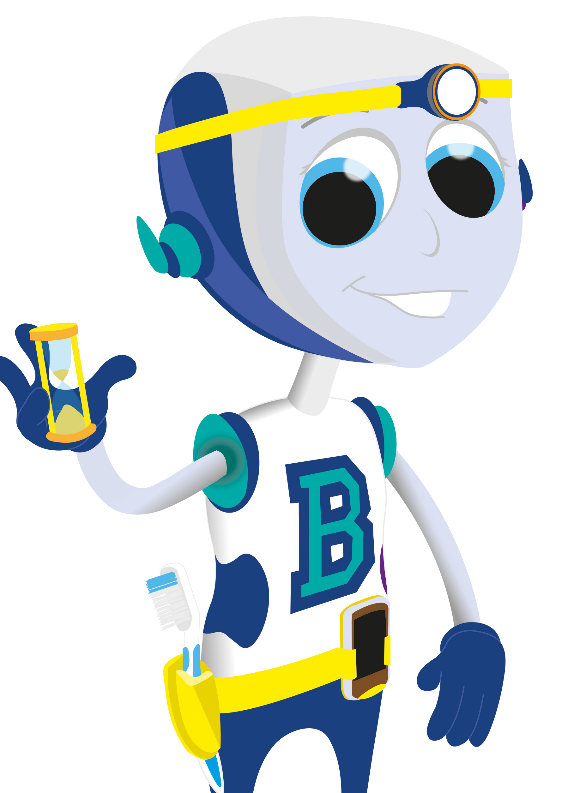 Our Smile
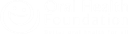 KEY STAGE 1 Lesson 2
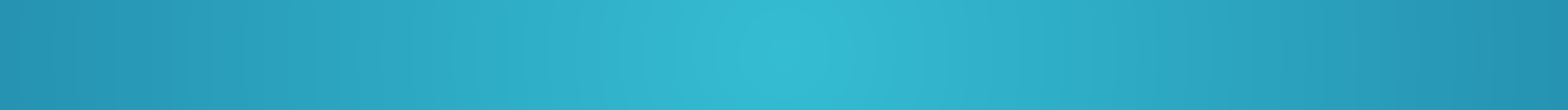 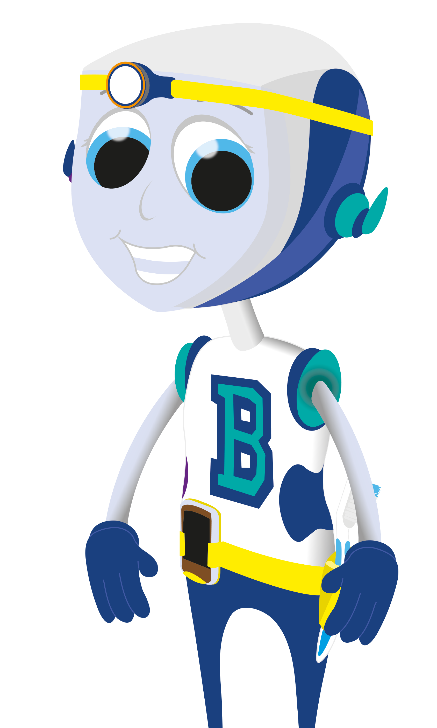 Our ‘baby’ teeth start to come  through (erupt) when we are  around 6 months old. We  normally have 20 ‘baby’ teeth by  the time we are 2.5 years old.
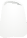 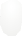 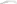 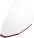 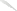 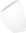 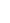 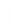 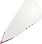 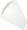 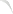 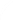 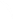 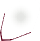 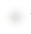 © Oral Health Foundation www.dentalhealth.org
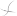 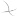 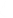 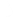 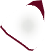 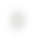 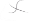 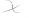 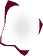 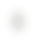 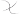 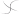 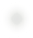 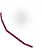 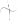 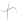 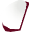 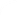 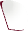 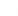 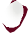 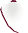 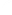 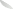 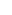 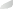 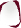 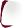 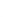 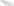 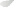 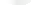 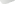 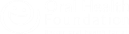 KEY STAGE 1 Lesson 2
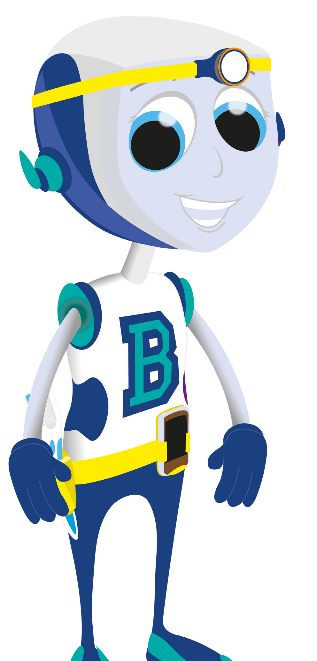 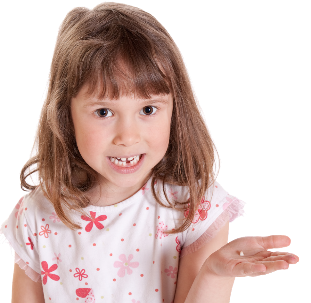 When we are about  6 years old, or older,  we start to get our  ‘adult’ teeth.
This normally starts with  the teeth at the front of  our mouths. Each one will  become a little loose, then  a bit ‘wobbly’.
© Oral Health Foundation www.dentalhealth.org
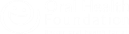 KEY STAGE 1 Lesson 2
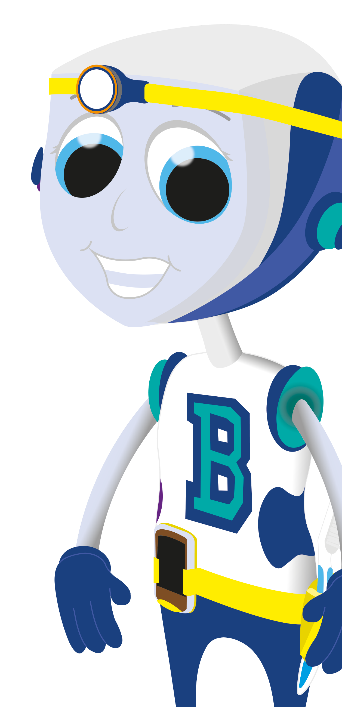 This is because the  ‘adult’ teeth are growing  underneath and pushing  the ‘baby’ teeth out of  the way.
It can take
many weeks or  even months  before they are  ready to fall out.
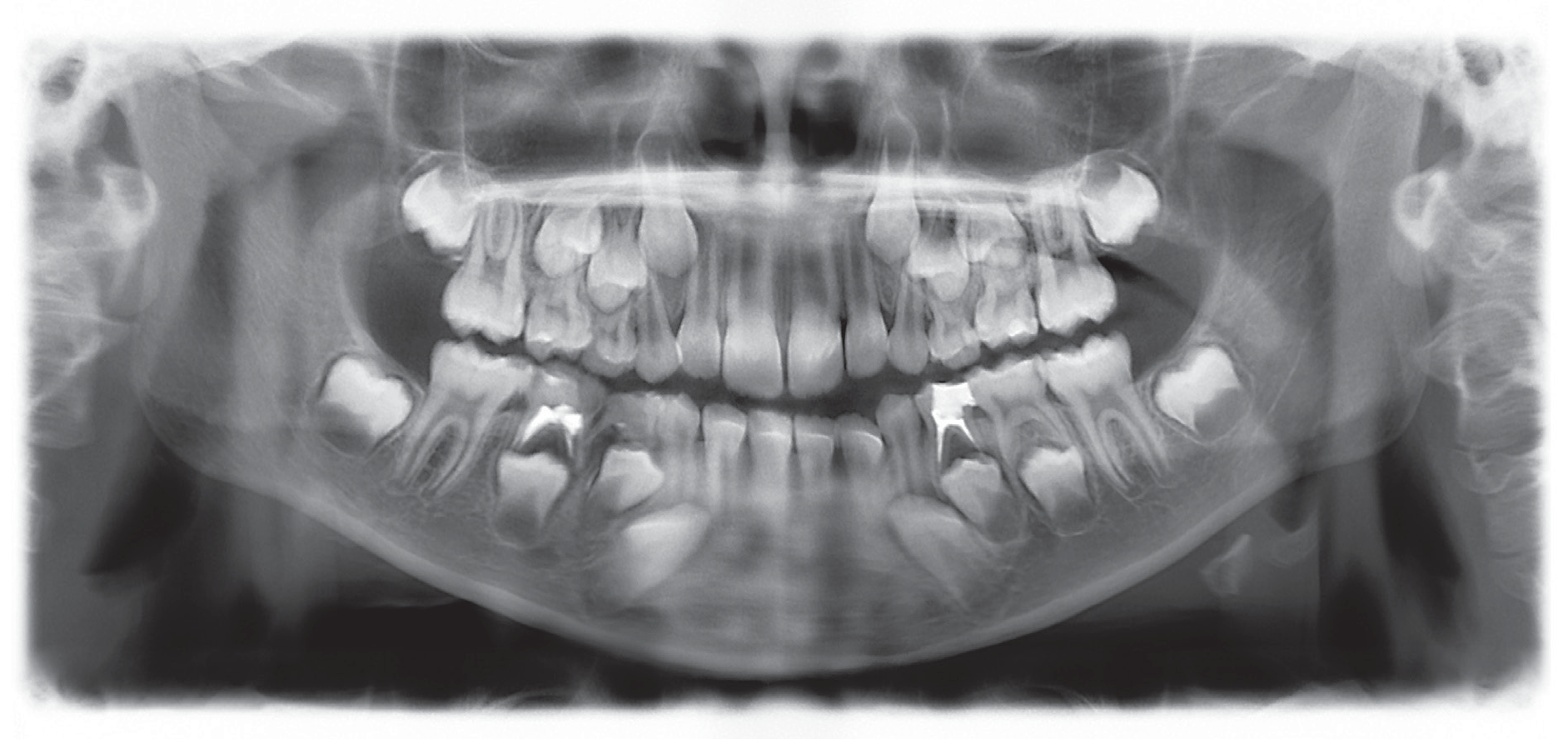 © Oral Health Foundation www.dentalhealth.org
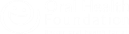 KEY STAGE 1 Lesson 2
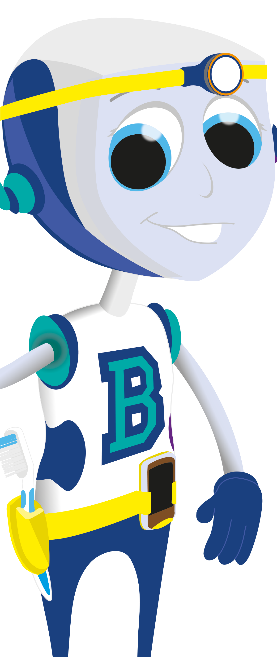 There is no reason to be  worried about wobbly  teeth, it just means that  we are growing up.

Our baby teeth  continue to wobble out until we are about 12 years old, then we  should have 28 teeth.
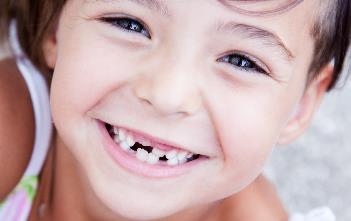 © Oral Health Foundation www.dentalhealth.org
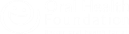 KEY STAGE 1 Lesson 2
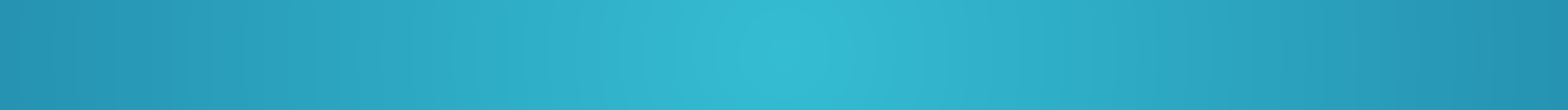 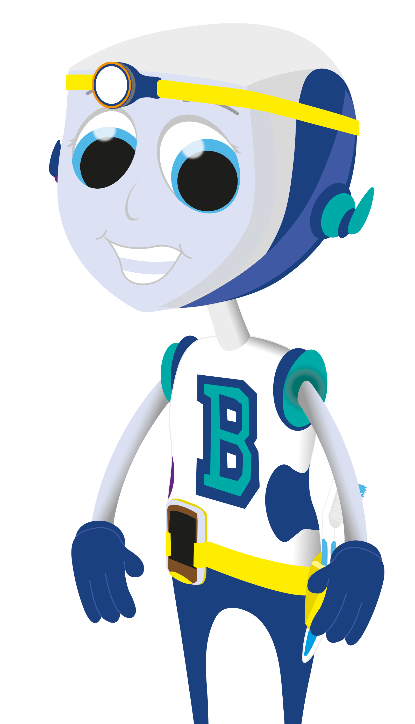 We get 4 more molar teeth  later, anytime up to around  24 years old, these are called  wisdom teeth.
Upper Teeth  Central Incisor  Lateral Incisor  Canine
First Premolar  Second Premolar
First Molar  Second Molar
Third Molar (wisdom tooth)

Lower Teeth
Third Molar (wisdom tooth)

Second Molar

First Molar
Second Premolar  First Premolar  Canine
Lateral Incisor  Central Incisor
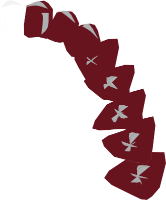 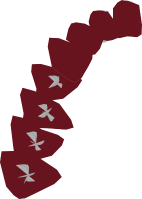 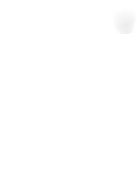 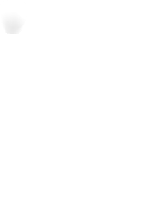 © Oral Health Foundation www.dentalhealth.org
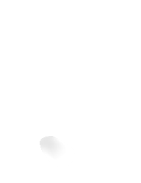 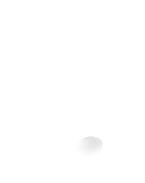 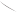 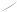 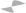 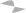 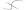 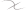 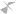 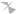 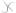 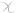 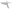 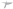 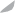 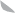 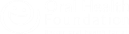 KEY STAGE 1 Lesson 2
TOOTHBRUSHING
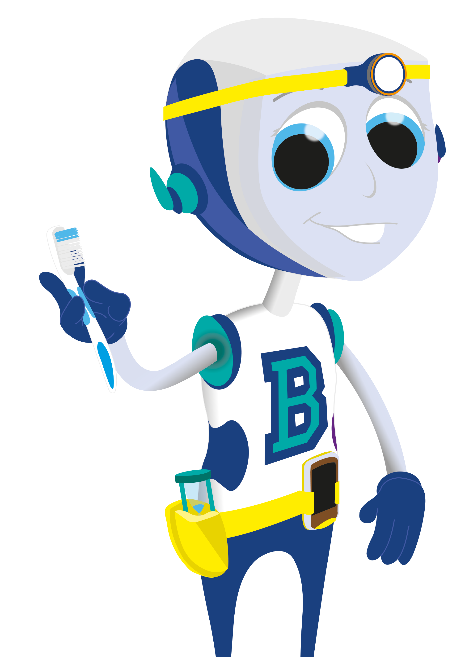 You should brush your  teeth, last thing at night, and at least one other time during the day.  This takes two minutes.
© Oral Health Foundation www.dentalhealth.org
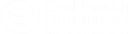 KEY STAGE 1 Lesson 2
TOOTHBRUSHING
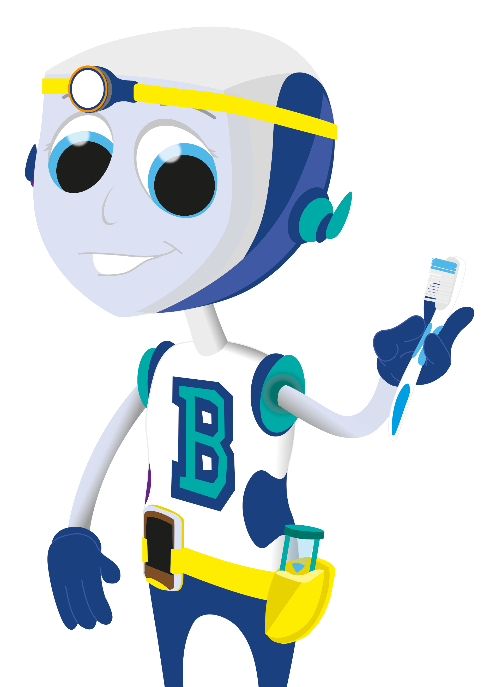 Use a pea-sized  amount of fluoride  toothpaste on your  toothbrush.
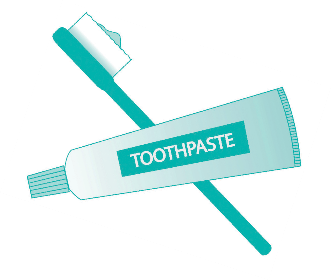 © Oral Health Foundation www.dentalhealth.org
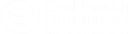 KEY STAGE 1 Lesson 2
TOOTHBRUSHING
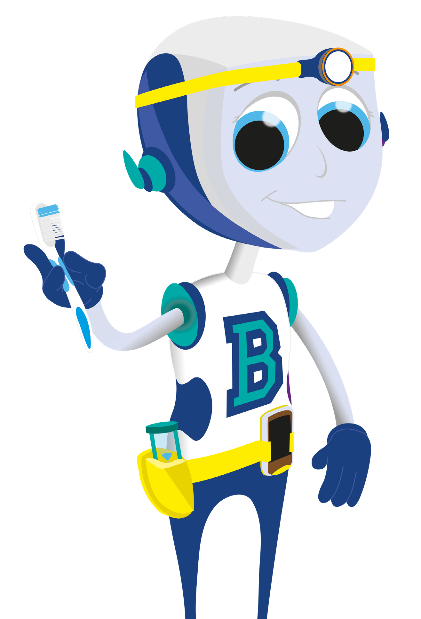 Place the bristles onto your  teeth and move the brush  in small round movements,
making sure you brush where  the tooth meets the gum.
© Oral Health Foundation www.dentalhealth.org
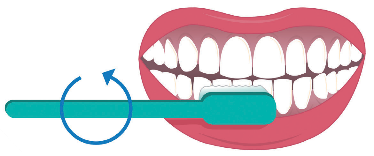 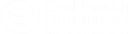 KEY STAGE 1 Lesson 2
TOOTHBRUSHING
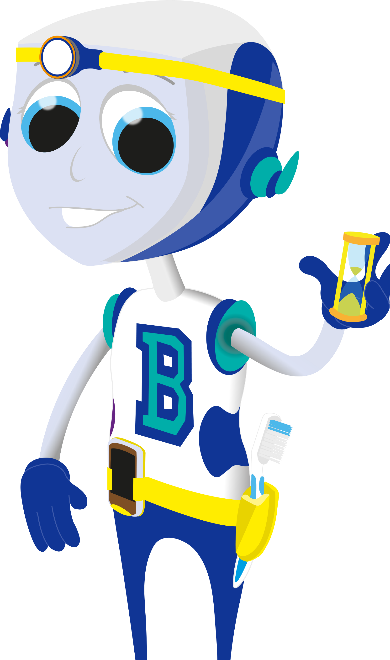 Brush the outside surfaces of each tooth, remembering to brush where the tooth meets the gum.
© Oral Health Foundation www.dentalhealth.org
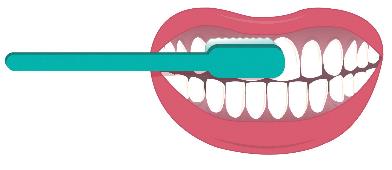 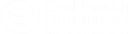 KEY STAGE 1 Lesson 2
TOOTHBRUSHING
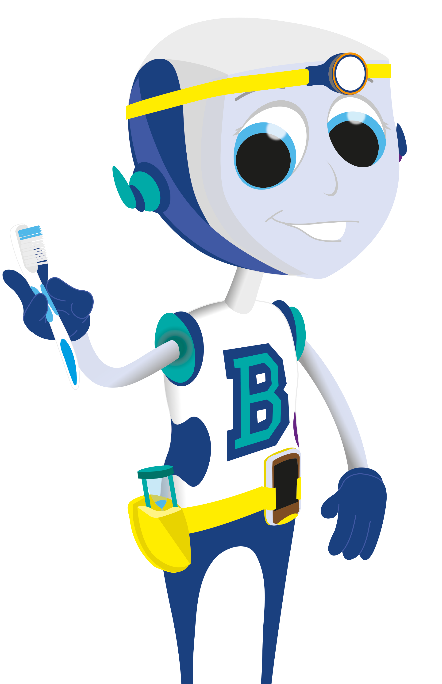 Brush the inside surfaces of each tooth. You can use the tip of the brush on the top and bottom front teeth.
© Oral Health Foundation www.dentalhealth.org
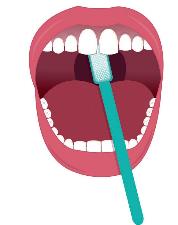 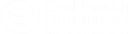 KEY STAGE 1 Lesson 2
TOOTHBRUSHING
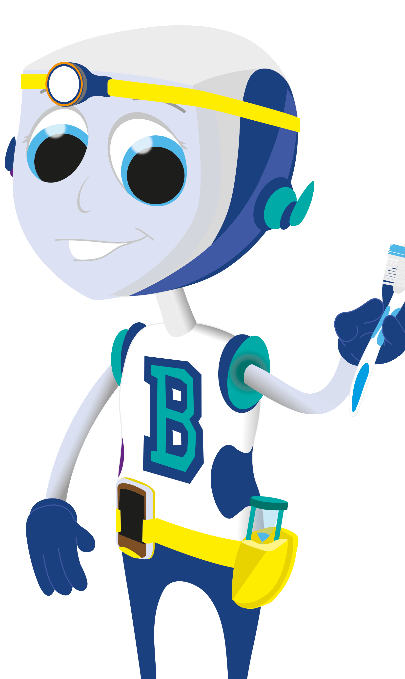 Then brush the biting  surface of each tooth  (every tooth has 5 sides and  they all need cleaning).
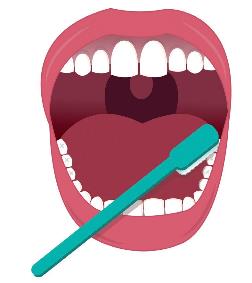 © Oral Health Foundation www.dentalhealth.org
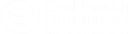 KEY STAGE 1 Lesson 2
TOOTHBRUSHING
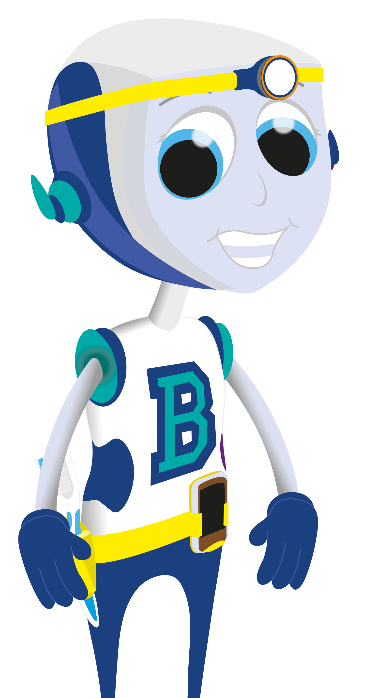 Spit the toothpaste out and
don’t rinse your mouth
out with water.
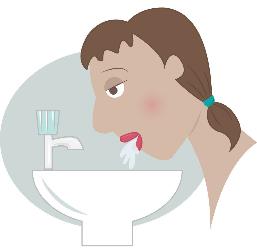 © Oral Health Foundation www.dentalhealth.org
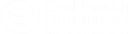 KEY STAGE 1 Lesson 2
TOOTHBRUSHING
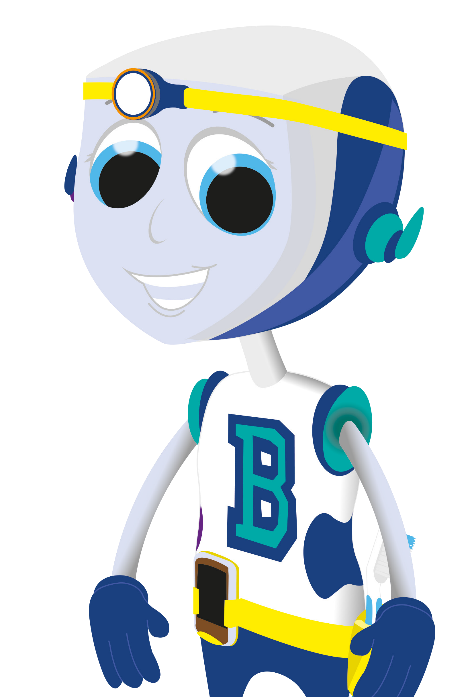 Clean your toothbrush,
put it away and
…SMILE!
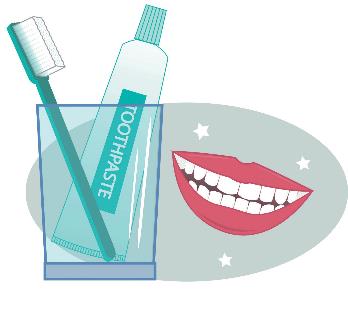 © Oral Health Foundation www.dentalhealth.org
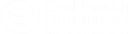 KEY STAGE 1 Lesson 2